Student Advocates Conference
Student Advocates Conference
December 16-17, 2019
Marriott North, Indianapolis
Theme: Equity
Racial
Income
Geographical
Gender
Registration is Open
Call for Proposals Closes Friday, 11/1
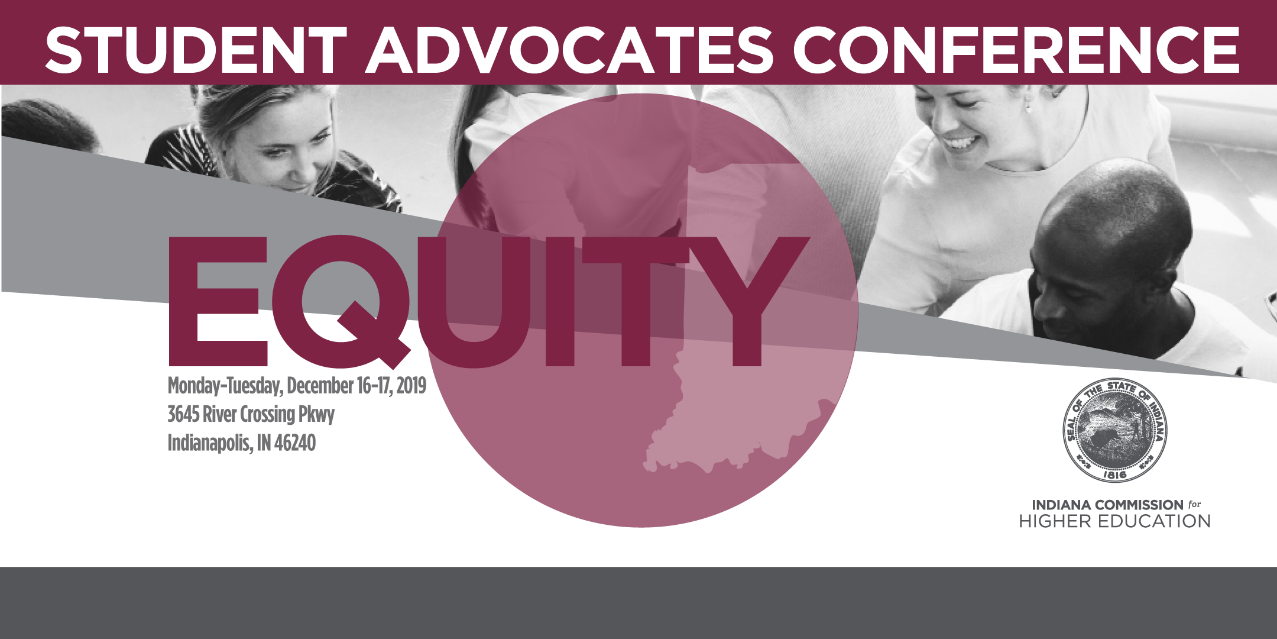 Scholar Success Program
(College Level)
Our Charge
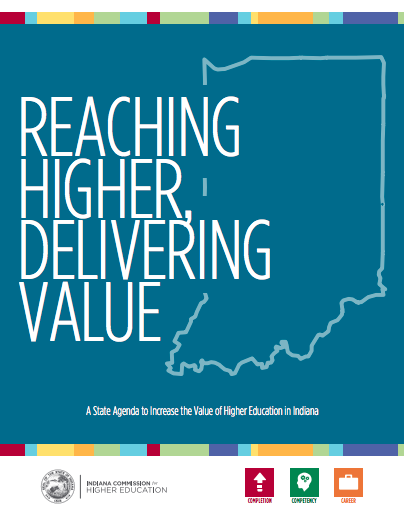 CHE: Extend 21st Century Scholar Success Program expectations beyond high school graduation through college completion.
IGA: Begins with Scholars matriculating to an eligible higher education institution after August 31, 2019.
Final Version
Pilot Campus Requirements
PILOT CAMPUS RESPONSIBILITIES
The Indiana Commission for Higher Education is recruiting campuses to serve as a pilot during the 2019-2020 academic year. The College Scholar Success Program will be required by all college-aged 21st Century Scholars in the 2020-2021 academic year. This pilot will allow ICHE to test the program and ensure that it runs smoothly through the official launch.
Being a part of the pilot will commit campuses to the following:
Provide at least one representative to participate in bi-monthly College SSP Implementation meetings.
Test and troubleshoot the new ScholarTrack College SSP portal.
Work with ICHE staff to develop communication and outreach techniques to help connect students to activities that will fulfill requirements.
Collect and provide data and evaluations as needed to inform programmatic changes.
Examples of data and evaluation needs may include disbursing surveys to campus faculty/staff and assistance in the creation of student focus groups on the functionality of the program and ScholarTrack system.
Pilot Campus Feedback
Next Steps
Pilot campus meeting – Late November 2019
Updates and changes – Late December 2019/Early January 2020
Student Advocates Conference – December 16-17, 2019
Pilot campus meeting – January 2020
Meeting with all college reps – February 2020
Roll-out on all campuses – August 2020